PROJECT PACRI
Call topic HORIZON-INFRA-2024-TECH-01
Kick-off meeting  12-14/03/2025
Disclaimer: Information not legally binding
Sotirios Kakarantzas
European Research Executive Agency
Outline
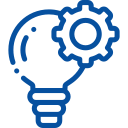 I.Monitoring & Reporting 
Technical Reporting
Financial Reporting
Audits
Amendments
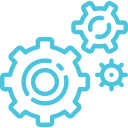 II.Cross-cutting aspects
Impact
Communication, Dissemination & Exploitation
Open Science
Policy Feedback
Ethics
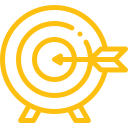 III.Extra Resources
Role Distribution
3
I. Monitoring and Reporting
Technical Reporting
Financial Reporting
Audits
Amendments
Monitoring Project Implementation
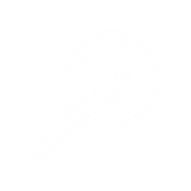 [Speaker Notes: The monitoring usually covers 3 aspects: technical, financial and non-financial.]
Project reporting types
Beneficiaries must continuously report on the progress of the action (e.g. deliverables, milestones, outputs/outcomes, critical risks, indicators, etc), in the Portal Continuous Reporting Module and in accordance with the timing and conditions set out in the Grant Agreement 




In addition, Beneficiaries must provide Periodic Reporting (= technical + financial reports) to request payments, in accordance with the schedule and modalities set out in the Grant Agreement
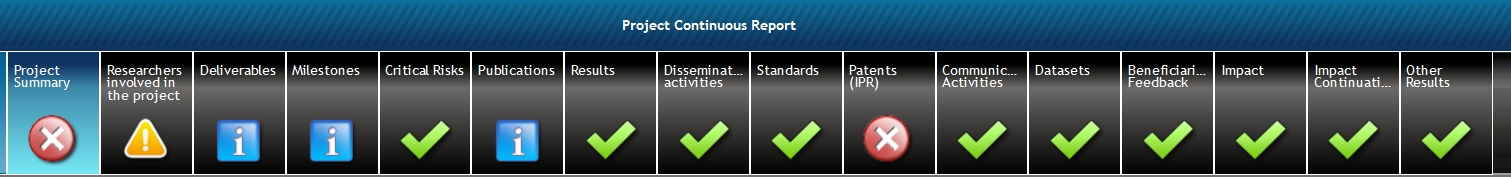 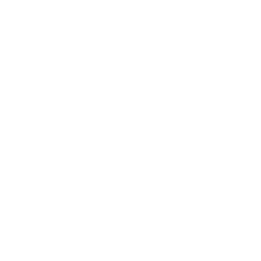 [Speaker Notes: Continuous reporting = activated at the start of the project and continuously open until the end of the period

Periodic reporting = activated at the end of reporting periods]
Project reporting types
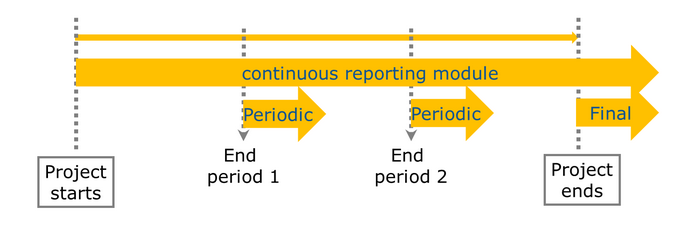 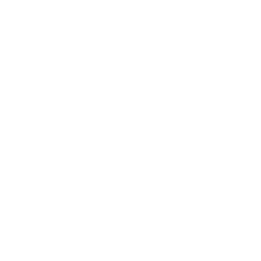 Continuous Reporting – Deliverables
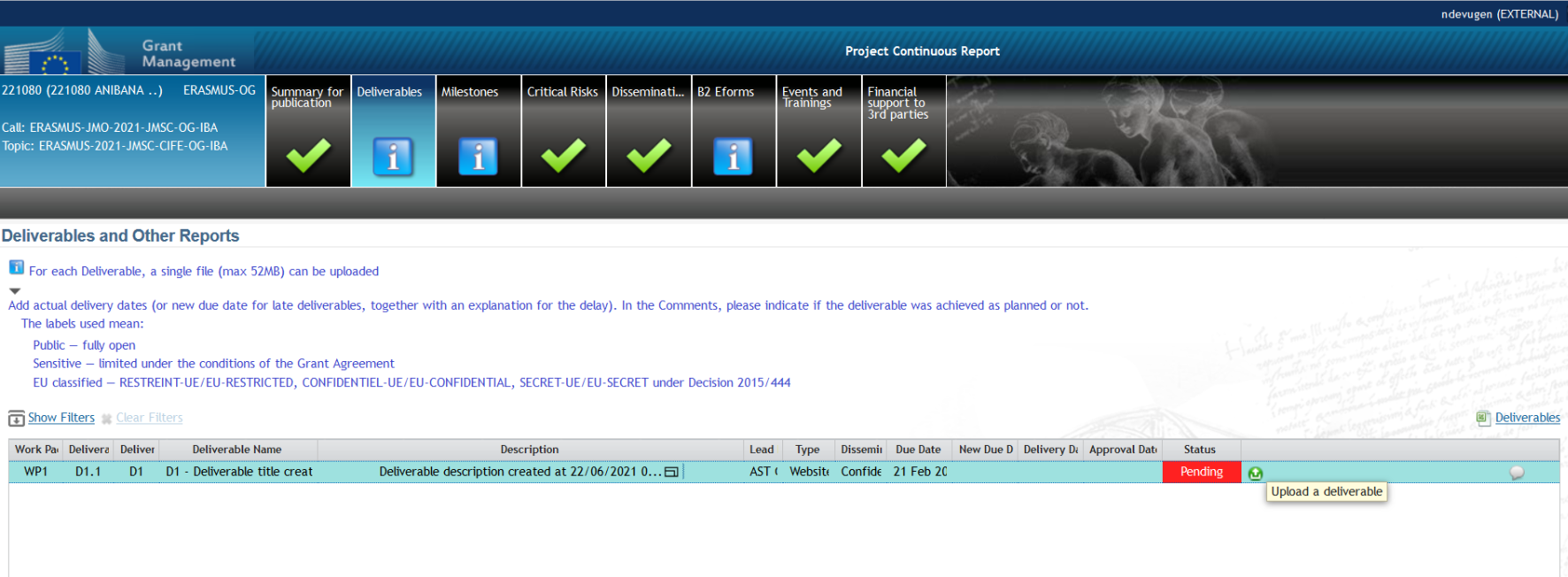 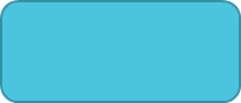 Deliverables marked as Public will be automatically published in Cordis - Be particularly attentive to their quality and GDPR requirements
If deliverables will be delivered with delay - Contact REA PO
Periodic Reporting: Overview
(*) Requested EU contribution to costs ≥ EUR 430 000. 
Special threshold for beneficiaries with a systems and process audit: requested EU contribution to costs ≥ EUR 725 000.00
[Speaker Notes: * What was done and achieved?
* Which problems were encountered?
* How can progress so far be assessed?
* Were there any deviations or corrective actions?

Periodic Reporting Module – Steps

Notification: all beneficiaries receive a notification
All beneficiaries 
contribute to the Technical Part of the Periodic Report 
complete their own Financial Statement and 
e-sign (PFSIGN) and submit their Financial Statements to the Coordinator.
The Coordinator approves and submits the elements of the Periodic Report to the EU Services.
The EU Services review the submitted Periodic Report and accept or reject it.
Periodic Payment]
Periodic Reporting: Reviews
[Speaker Notes: 1 month after submission of the report or 3 months after end of the reporting period]
Periodic Reporting: Process
End of reporting period
End of reporting and payment
Revisions and explanations
Within 60 days
Submission of revised version of reports (technical and financial)
DELIVERABLES  submitted
ALL documents received, correct and accepted
Periodic REPORT
submitted (technical and financial)
Comments from
Project Officer and Financial Officer – clarifications and modifications may be requested
Initiation payment
Review report submitted
Review meeting*
*A review meeting might not be necessary, to be decided with PO
Trans-National Access (TNA) activities 1/2
TNA available to external users:
User visits installation in-person, 
Remote delivery of scientific services: sending reference materials or samples, RI staff performing tasks on behalf of users, etc.
Open calls to invite researchers to apply for access
Documentation needed to support/justify the amount of access reported 
Records of the names, nationalities, and home institutions of the users, nature and quantity of access provided
Selection of researchers/research teams 
Competitive evaluation and selection of proposals by experts, of which at least half independent from the consortium
[Speaker Notes: Specific rules for access to research infrastructure activities are in the GA – Annex 5 – Article 18.
in person (‘hands-on’), when the user visits the infrastructure to make use of equipment
remote scientific services, such as the provision of  reference materials or samples, the remote access to a high-performance computing facility
The research infrastructures must promote equal opportunities in advertising the access and take into account gender issues when defining the support provided to visitors.
Regarding the Selection of researchers/research teams, the selection panels must be composed of international experts in the field, at least half of them independent from the consortium (unless otherwise specified in Annex 1).]
Trans-National Access (TNA) activities 2/2
The user team, or its majority, must be affiliated to institutions in countries other than the country where the installation is located 
Except when access provider is International Organisation, JRC, ERIC or similar entity
Third countries access permitted up to max cumulative access of 20% of the total amount of units of access
The EU financial support covers:
The access costs incurred by the access provider in providing access to the selected users, 
The travel and subsistence costs incurred by the access provider to cover for the user’s visit to the installation (duration limited to 3 months)
[Speaker Notes: The duration of stay at a research infrastructure must normally be limited to three months, unless otherwise provided for in the proposal.
ESRF is considered a legal entity with international membership (for the exception to the rule about users working in countries other than the country where the installation is located).
Access for user groups with a majority of users not working in an EU Member State or Horizon Europe associated country is limited to 20% of the total amount of units of access provided under the grant (unless a higher percentage is foreseen in Annex 1)]
Virtual Access (VA) activities
VA given to users according to RI’s access policy, no formal selection process (but authentication requirements are possible)
e.g. access to databases available via Internet, or data deposition 

VA measured through units of access clearly defined in the GA and must be periodically assessed by an external board. 

The EU financial support covers the access costs incurred by the infrastructure, including the technological and scientific support
Reporting: single submission & single rejection
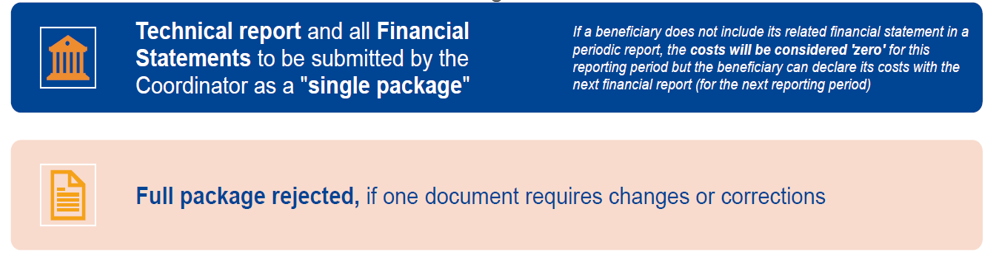 Payment will be proceeded based on the information available after the 1st resubmission; in principle, no further opportunities to correct mistakes or provide additional information (i.e. corresponding costs will be rejected); except for final payment.
‘One iteration only’ recommended, if correction of the submitted package is required.
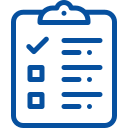 Financial Statement 1/2
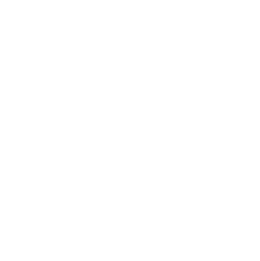 Simplified calculation

Daily rate x Nr of day-equivalents worked (to the nearest half day)

Daily rate = annual personnel costs for the person ÷ 215
[Speaker Notes: Simplified calculation from H2020: Daily rate x number of day-equivalents worked (to the nearest half day).
- Daily rate = annual personnel costs for the person ÷ 215]
Financial Statements 2/2
HE D. Other cost categories
HE D. Other cost categories
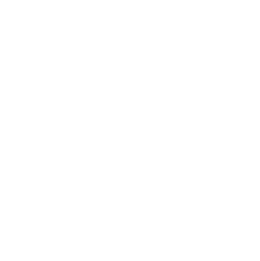 D.2 Internally invoiced goods and services
D.3 Transnational access to research infrastructures unit costs
D.4 Virtual access to research infrastructures unit costs
Financial Statement: online layout
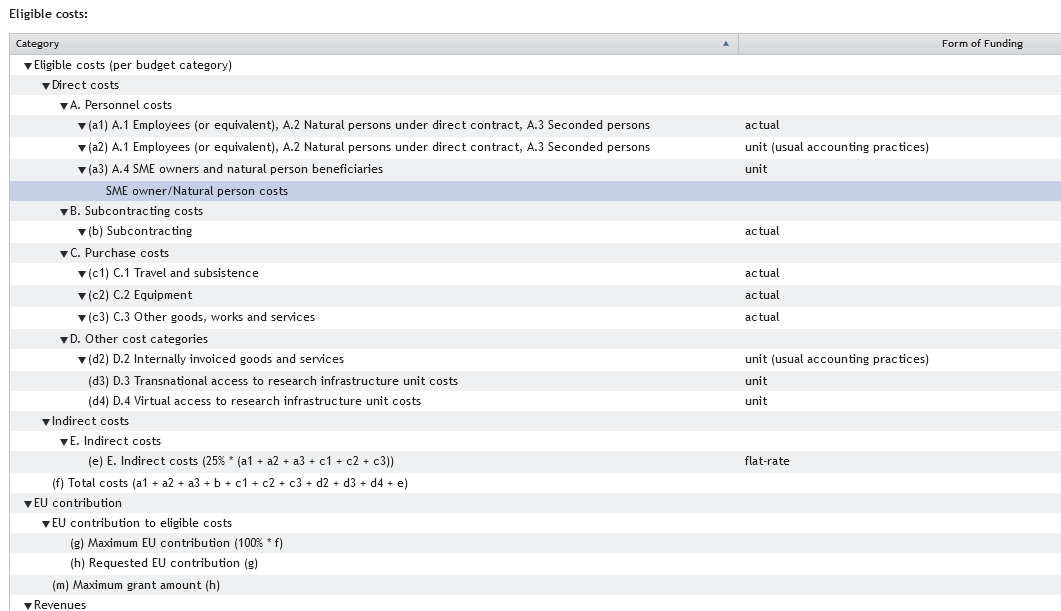 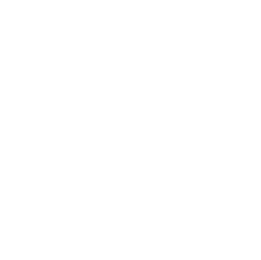 [Speaker Notes: SME owners: unit costs at a daily fixed rate set out in Annex 2a
Cost explanations: i) mandatory explanation on adjustments (if applicable);  ii) no more in-kind contributions against payment (free-of-charge only and described in Annex I) and no more separate column for “Costs of in-kind contributions not used on premises”;
New column “Revenues” in the FS to declare any income generated by the action (H2020 Receipts);
Grant reductions (art. 28 MGA) screen integrated in Sygma screens at final payment step;
Updated Financial Statement layout: changes in costs categories labelling and numbering.]
Subcontracting vs. Contracting
Financial reporting – eligibility of costs (art.6 GA)
[Speaker Notes: Standard checks at interim and final payments (actual and unit costs)
Costs are reasonable, necessary, based on the work reported; the resources were used according to the DoA. Any significant deviation is explained in the narrative part; 
Expenses are consistent with the principle of sound financial management (economy, efficiency and effectiveness);
In-kind contributions and names of third parties are clearly reported; foreseen in and in line with the DoA; 
Subcontracted tasks are described with reference to the DoA (if not, simplified approval procedure can apply); costs budgeted and declared do not significantly differ; costs are satisfactorily explained;
Purchase costs are explained if >15% of personnel costs. Travel and subsistence are not major costs;
CFS are provided; their costs are claimed under purchase costs; the standard template is used; any exception is explained and the auditor has stated an amount (if not, ask to quantify an amount).]
Use of Resources
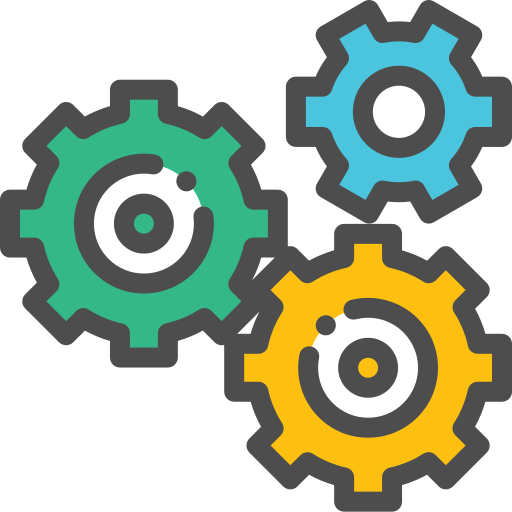 Personnel - actual or unit costs
Number of PM broken down per WP
Amounts and description, if in-kind contribution from third parties
Subcontracting 
Actual costs paid for subcontracts (usually in Annex 1) +Third parties (non-financial resources made available free of charge by third parties) + Art.9.2 of the GA 
Breakdown of total + explanation + if foreseen in Annex 1
Details to be provided, if not foreseen
Explicit approval from PO during payment processing
Other direct costs 
Actual costs incurred for: Travel & subsistence, Equipment, Costs of other goods and services, Costs of large research infrastructures
Explanation needed ONLY if amount > 15% of personnel costs
Cost, description, WP, if foreseen in Annex 1, explanation if not
Amounts and description, if in-kind contribution from third parties
[Speaker Notes: Personnel costs must be reported in line with the beneficiary's usual practices. Deviations on personnel per work package must be justified in the technical report. Justification is also necessary in case average personnel costs are significantly higher or lower than planned.
The nature of the subcontracted service (web creation, translation services, etc…), and the name of the subcontractor must be included in explanation provided. The beneficiary needs to confirm best value for money and absence of CoI (Article 9.3 of the GA).  Unplanned subcontracting can be directly submitted, upon approval, at reporting stage .
Travel costs: specification of its nature (travel, meeting, conference, representation event), the number of people participating in it, the destination and date(s) of the reported costs. equipment costs: confirmation to be included that only depreciation costs were declared.]
Certificates of the Financial Statements (CFS)
Only at the final reporting (or beneficiary termination) and if a beneficiary/affiliated entity requests a total of  EUR 430 000 or more as reimbursement of actual costs and unit costs calculated according to its usual cost accounting practices
Scanned copy (PDF) together with Financial Statement submitted in the system; original remains at the beneficiary (might be audited!) 
Costs declared for audited periods (if the audit letter of conclusion has been sent) are excluded from the EUR 430 000 threshold. 
For beneficiaries with an approved System and Process Audit (SPA), the threshold is raised to EUR 725 000 
CFS must be issued by a qualified external auditor (or public bodies by a competent independent public officer), using the CFS template on the EU Funding & Tenders Portal
[Speaker Notes: For beneficiaries with an approved System and Process Audit (SPA), the threshold is raised to EUR 725 000. For more details see article 24.4 of the GA.]
Payments
[Speaker Notes: Pre-financing rates:
1 or 2 reporting periods:	80%
3 reporting periods:	53,33%]
Financial management: some advice
Keep any adequate records and supporting documents to prove the eligibility of the costs declared 
Apply usual accounting practices and internal control procedures 
Any subcontracting?
If you need a subcontract which is not planned in the Description of Action, ask approval to the REA Project Officer beforehand, as this may require an amendment to the Grant Agreement
If one partner overspends, it is up to the Coordinator, in cooperation with the Consortium to decide internally how the EU contribution will be distributed (i.e. full amount if the over-spending is due to anticipated work, or only the budget share agreed for the reporting period)
[Speaker Notes: Record keeping and accounting practices: refer to Art. 20 of the HE Annotated Grant Agreement (p.193ff)

For meetings, collect participant’s signatures

Overspending: Refer to the Consortium Agreement which should set out the internal procedure]
The unhappy path…
Article 28 – Reduction of the grant
Improper implementation/breach of obligations 
May occur at payment of balance or after with pre-information letter

Article 30 — Suspension of payments
Suspicion of substantial errors, irregularities, fraud or serious breach of obligations
Contradictory procedure before suspending a payment

Article 31 — Suspension of implementation of the action
Costs not eligible during the time of suspension

Article 32 —Termination
Grant Agreement – effective date triggers final periodic reporting
Beneficiary – effective date triggers "termination report" + calculation of balance for beneficiary
Audits
Amendments
Budget transfer is allowed between beneficiaries and among existing budget categories without an amendment (Art. 5.5)
Action to be implemented as described in Annex I
If the change is significant, an amendment to the GA is needed
TIP
Always contact the REA PO (Coordinator – PO) to discuss the typology and impact of change
[Speaker Notes: Cases where amendment IS NOT necessary:
No significant changes in the action (including budget transfers).With regard to budget transfers, beneficiaries can ask for an ex post approval by the granting authority to accept costs which have been incurred but where not planned in the estimated budget. For such an ex post approval, they must declare the costs in question in the periodic report, flag and justify them.
New subcontracts. New subcontracts can be introduced and approved at reporting stage, provided that related info is given to the Project Officer, flagging the change in the periodic report.
New in-kind contributions. New third parties providing in-kind contribution can be introduced and approved at reporting stage, provided that related info is given to the Project Officer, flagging the change in the periodic report.
Modifications of TNA unit costs. Beneficiaries are requested to report any changes for TNA unit costs via an email and to provide a comparative table of changes. TNA unit costs can be modified upon approval by the Project Officer.
Cases where amendment IS needed:
Duration of the project: extension are not accepted. The only exception being "force majeur" (e.g. natural catastrophes). 
Change a beneficiary (partial takeover)
New cost category added requires an amendment. Not needed only if the costs categories were initially included in the Annex 2 to the GA.]
II. Cross-cutting aspects
Impact
Communication, Dissemination & Exploitation
Open access
Policy Feedback
Ethics
HORIZON EUROPE : Impact-driven Framework Programme
HORIZON EUROPE LEGISLATION: three types of impact, tracked with Key Impact Pathways
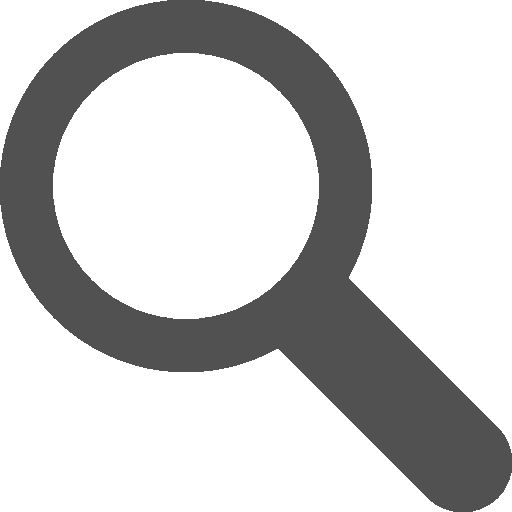 Scientific
	Impact
1. Creating high-quality new knowledge
2. Strengthening human capital in R&I
3. Fostering diffusion of knowledge and Open Science
SocietalImpact
4. Addressing EU policy priorities & global challenges through R&I
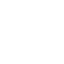 5. Delivering benefits & impact via R&I missions
6. Strengthening the uptake of R&I in society
Economic/
Technological
	Impact
7. Generating innovation-based growth
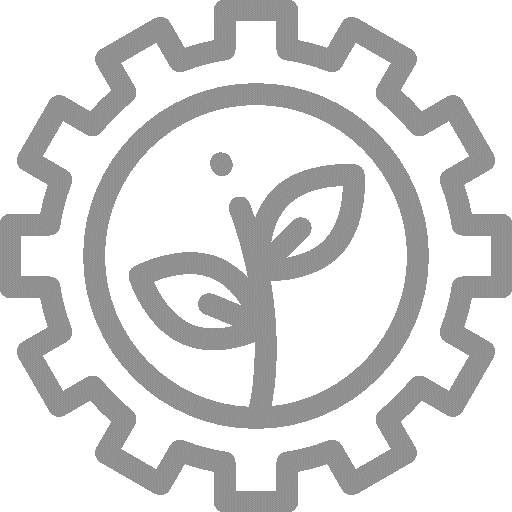 8. Creating more and better jobs
9. Leveraging investments in R&I
Glossary of terms
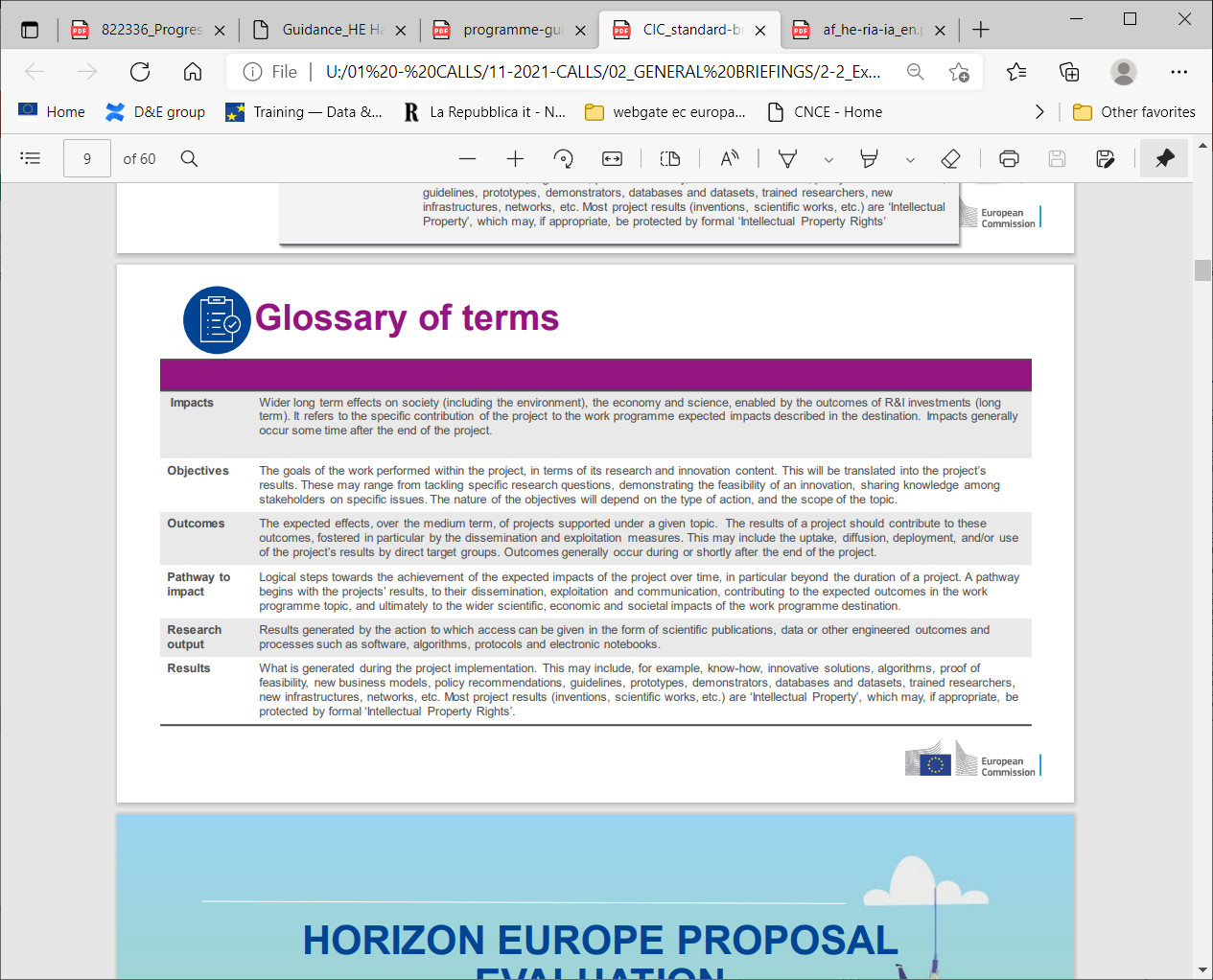 LONG TERM
MEDIUM TERM
SHORT TERM
[Speaker Notes: The terms need to be properly used by applicants and experts need to check this:
3 main concepts with very different timing]
Project’s pathway towards impact
Specific contribution that projects can make to the expected outcomes and impacts set out in the Work Programme
Project’s pathway towards impact
WP EXPECTED OUTCOME (described in topic)
WP IMPACT
(described in Destination)
Project Results
Effects
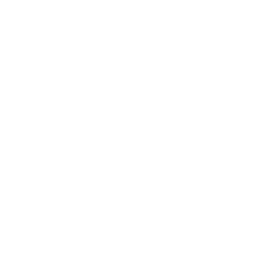 PROJECT’S CONTRIBUTION TO THE EXPECTED IMPACT
PROJECT’S CONTRIBUTION TO THE EXPECTED OUTCOME
…know-how, innovative solutions, 
proof of feasibility, new business models, policy recommendations, guidelines, prototypes, demonstrators, 
databases and datasets, networks, etc. 
‘Intellectual Property’
Wider long-term effects on: 
Society (including the environment)
Economy 
Science
enabled by the outcomes of R&I investments.
…uptake, diffusion, deployment, and/or 
use of project’s results 
by direct target groups.
Some time after the end of the project
Shortly after the end of the project
During project implementation
[Speaker Notes: We define the Pathway to impact the Logical steps towards the achievement of the expected impacts of the project over time, in particular beyond the duration of a project. 
A pathway begins with the projects’ results, that are shared through dissemination, exploitation and communication, then contributing to the expected outcomes in the work programme topic, and ultimately to the wider societal, economic and scientific impacts of the work programme destination.
Results are the outputs generated during the project which can be used and create impact,
The DoA includes a narrative explaining how the project’s results are expected to make a difference in terms of impact, beyond the immediate scope and duration of the project. The narrative normally includes the following components:  
The unique contribution that the project results would make towards (1) the outcomes expected in the topic, and (2) the wider impacts, in the longer term, expected in the respective destination to which the project was submitted.
An indication of the scale and significance of the project’s contribution to the expected outcomes and impacts, should the project be successful.
Requirements and potential barriers - arising from factors beyond the scope and duration of the project - that may determine whether the desired outcomes and impacts are achieved (e.g. other R&I work within and beyond Horizon Europe; regulatory environment; targeted markets; user behaviour). 
In the periodic report participants describe the progress of the project towards delivering scientific impact, based on its objectives and towards delivering impact in any of the following fields (if applicable): scientific, economic, societal or industrial production or processes. They also report on changes to the expected impacts presented in the DoA (if any) and the effects on the project/need for adaptations.]
Results
Research Communities
MS, EU Policymakers
Result = any tangible or intangible effect of the action, such as data, know-how, whatever its form or nature, whether or not it can be protected, as well as any rights attached to it, including intellectual property rights
Research Roadmaps
Data
Policy Recommendations
Publications
Reports
Project Results
Platforms (Collaboration)
Software
Key results are the outputs generated during the project which can be used and create impact, either by the project partners or by other stakeholders.
Prototypes
Skills and Knowledge
Pre-Standards
Project results can be reusable and exploitable (e.g. inventions, prototypes, services) as such, or elements (knowledge, technology, processes, networks) that have potential to contribute to further R&I.
Educational Materials
Codes of Conduct
Industry, Innovators
Civic Society, Citizens
[Speaker Notes: RESULTS
…know-how, innovative solutions, proof of feasibility, new business models, policy recommendations, guidelines, prototypes, demonstrators, 
databases and datasets, networks, etc. ‘Intellectual Property’ may be protected by formal IPR]
Reporting on Impact: Impact questionnaire (1/2)
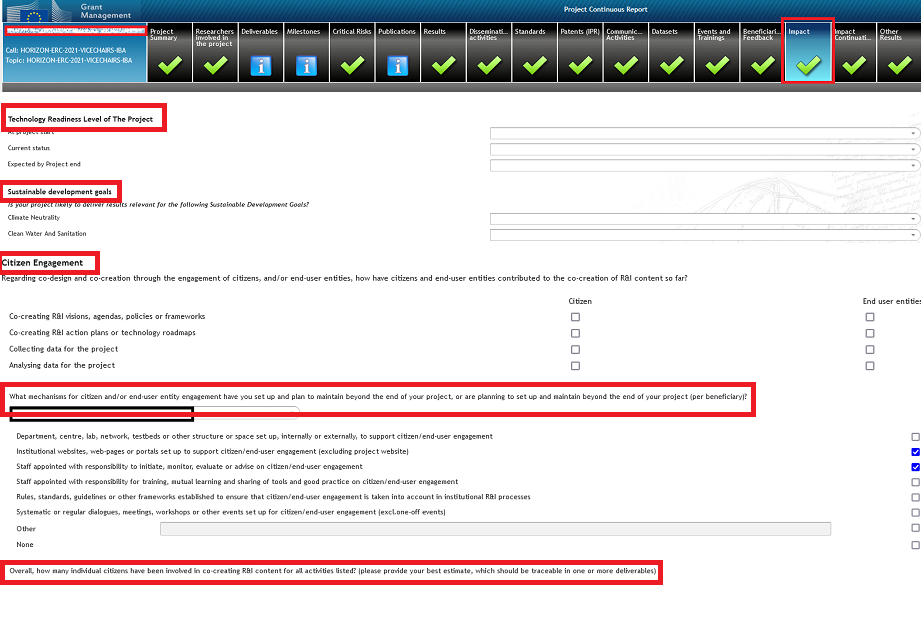 Impact reporting: questionnaire to be used for the monitoring and evaluation of HE Programme performance + indication on progress of the project 

Included in different tabs on the Portal (Continuous Reporting Module)
Impact
Impact Continuation

Important: quality of the data
For each beneficiary
Reporting on Impact: Impact questionnaire (2/2)
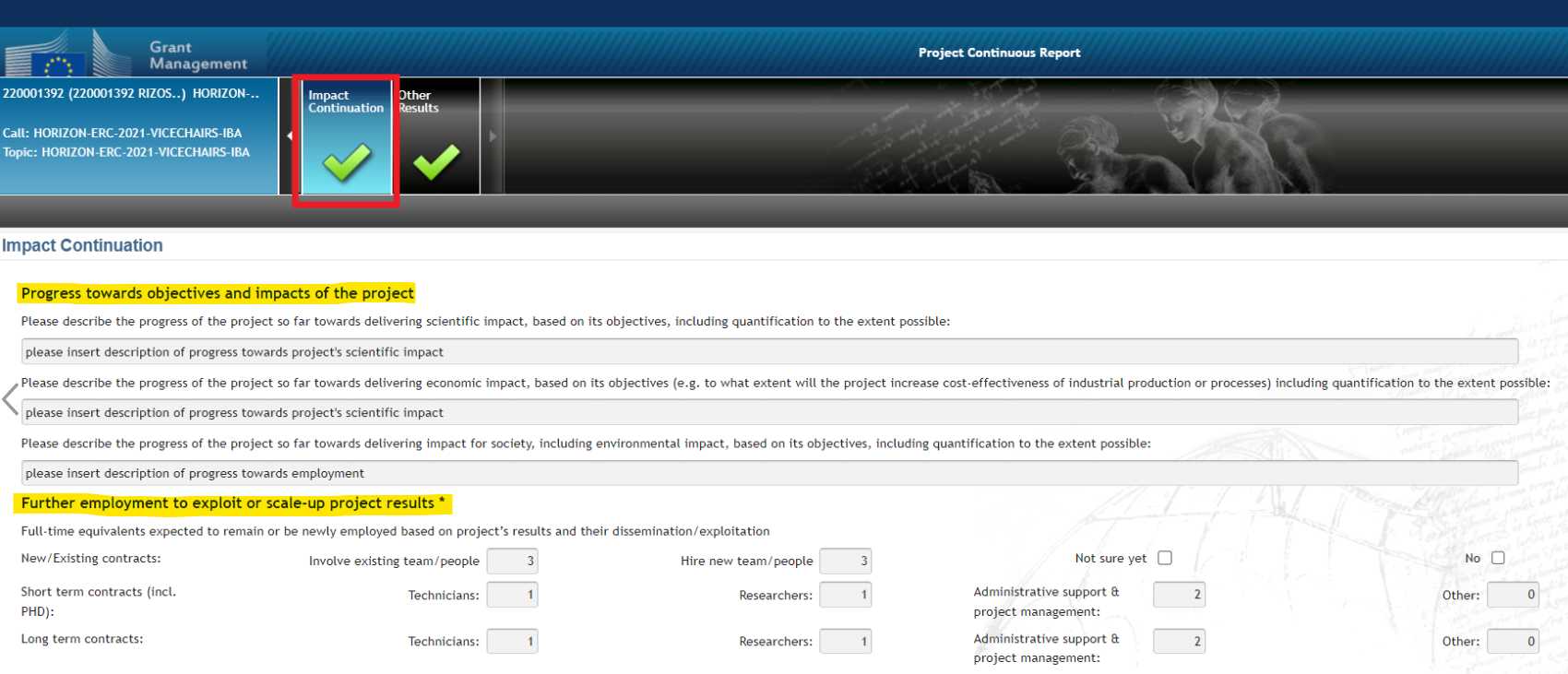 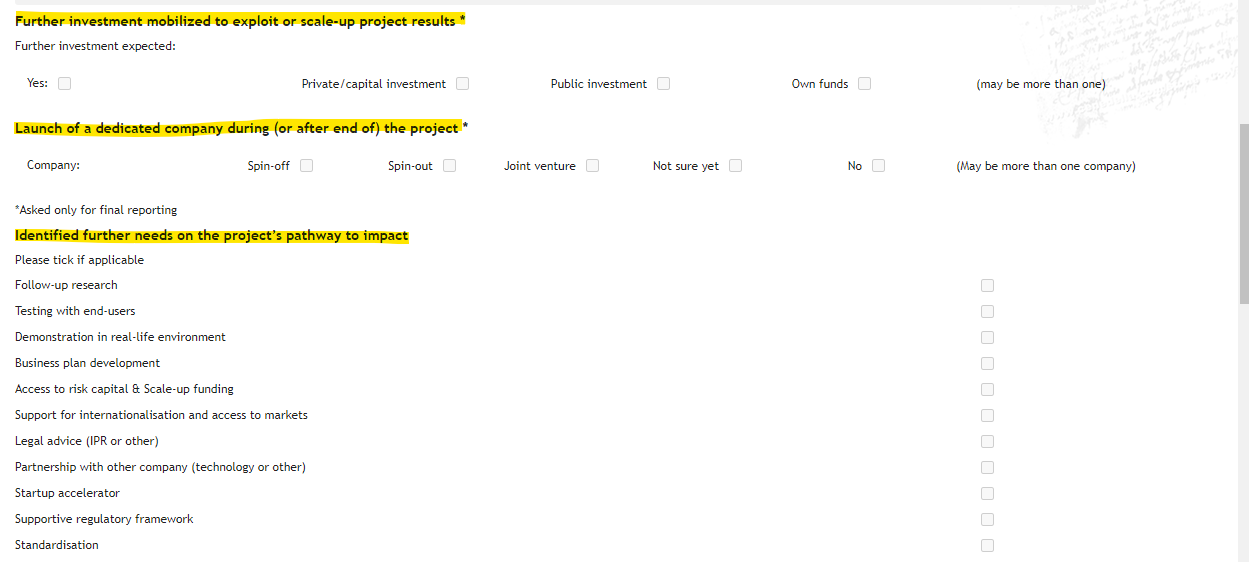 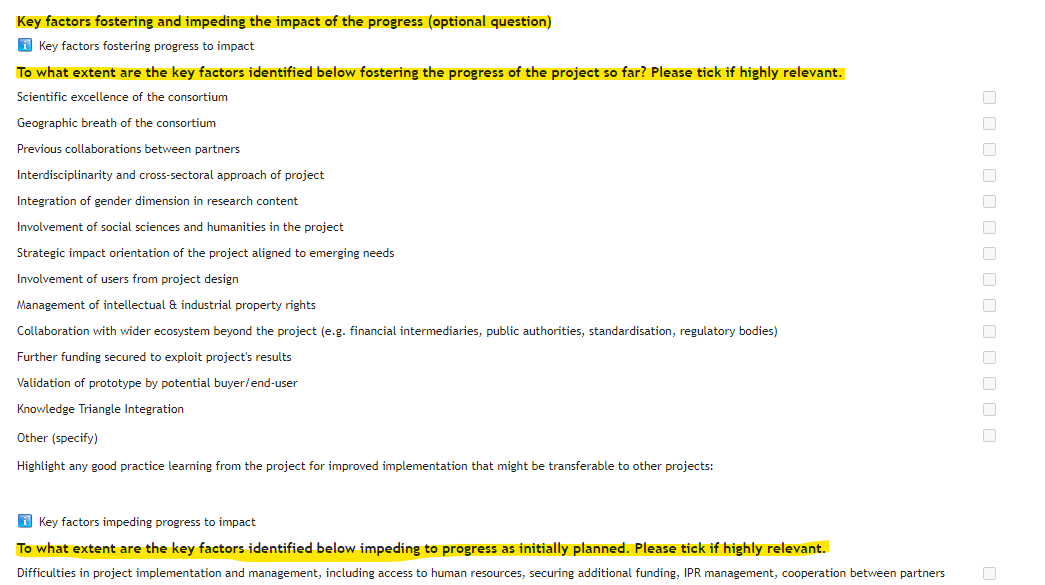 Communication, dissemination & exploitation: an obligation (art. 17 AGA) and an opportunity
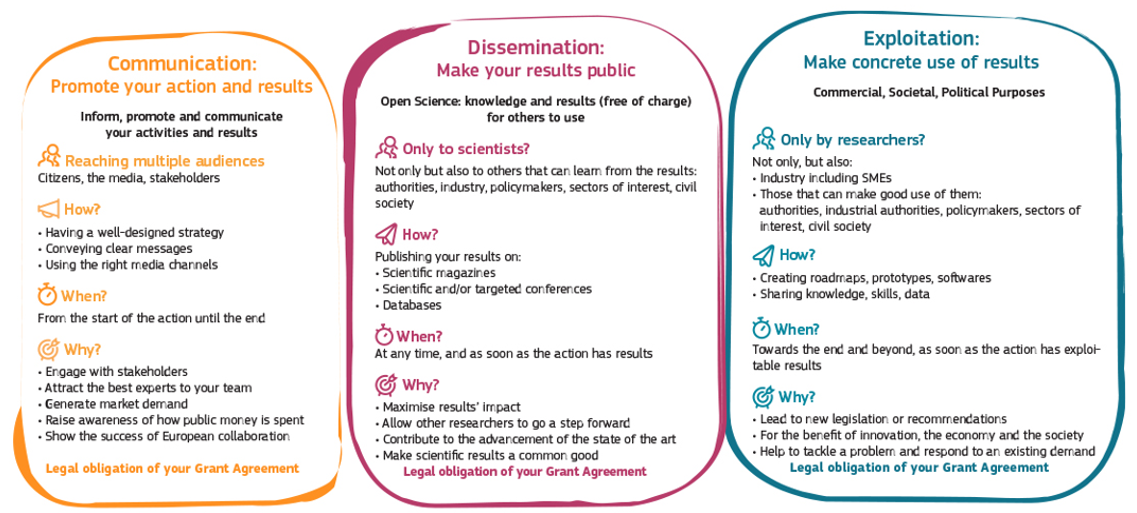 [Speaker Notes: Communication, dissemination and exploitation activities are an integral part of Horizon projects to help maximise the impacts of EU research & innovation funding 
D&E plan is a mandatory deliverable 
Note that further rules will come on the use of X/Twitter by consortium and paid content –to be updated]
Communicating with impact
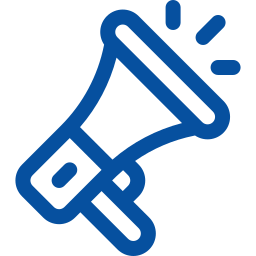 https://rea.ec.europa.eu/communicating-about-your-eu-funded-project_en
Free-of-charge European Commission dissemination tools
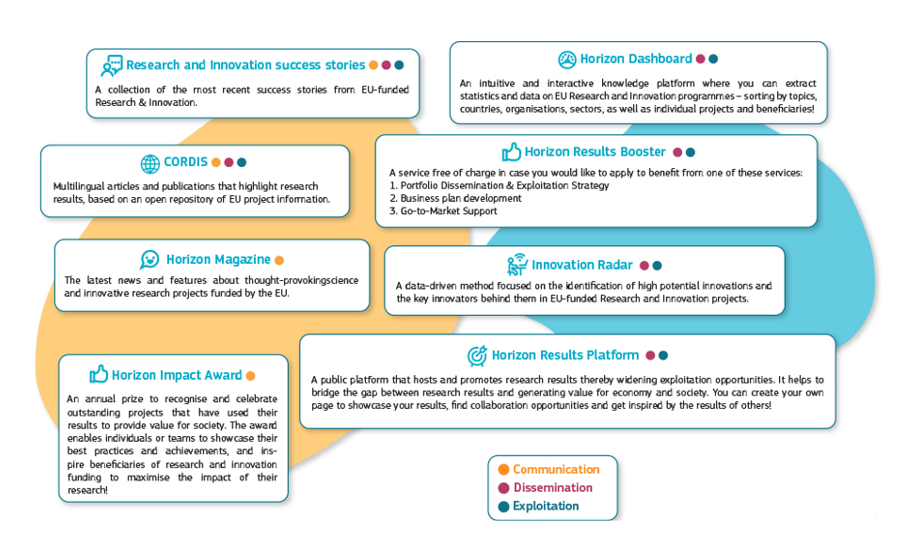 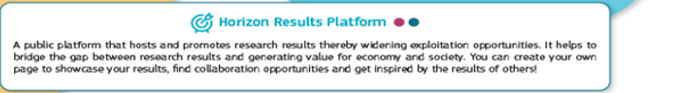 Communication
Dissemination
Exploitation
Acknowledgement of EU Funding
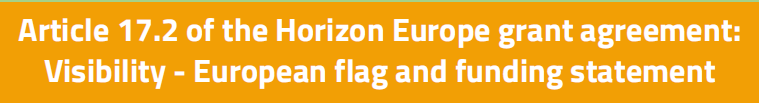 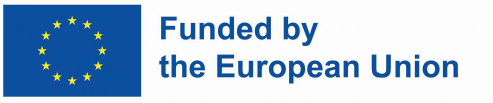 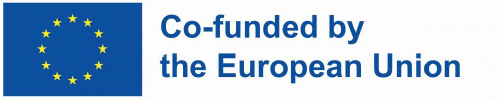 Use the European flag (emblem), not the European Commission logo
Disclaimer (GA art .17.3) must be added in any publication/output

”Funded by the European Union. Views and opinions expressed are however those of the author(s) only and do not necessarily reflect those of the European Union or the Agency. Neither the European Union nor the granting authority can be held responsible for them.”
[Speaker Notes: As specified on 
Communicating your project — Acknowledgement of EU funding - Online Manual - Funding Tenders Opportunities (europa.eu)

Acknowledgement of EU funding
Beneficiaries of EU funding must display the EU flag and funding statement ("Funded by the European Union" or "Co-funded by the European Union") in all their communication and dissemination activities and any infrastructure, equipment, vehicles, supplies or major result results funded by the grant.
The EU flag and funding statement must be displayed in a way that is easily visible for the public and with sufficient prominence.
EU funding must moreover be acknowledged in all types of public outputs (including patent applications, EU standardisation of results), media contacts and other public statements.]
Reporting on communication, dissemination and exploitation
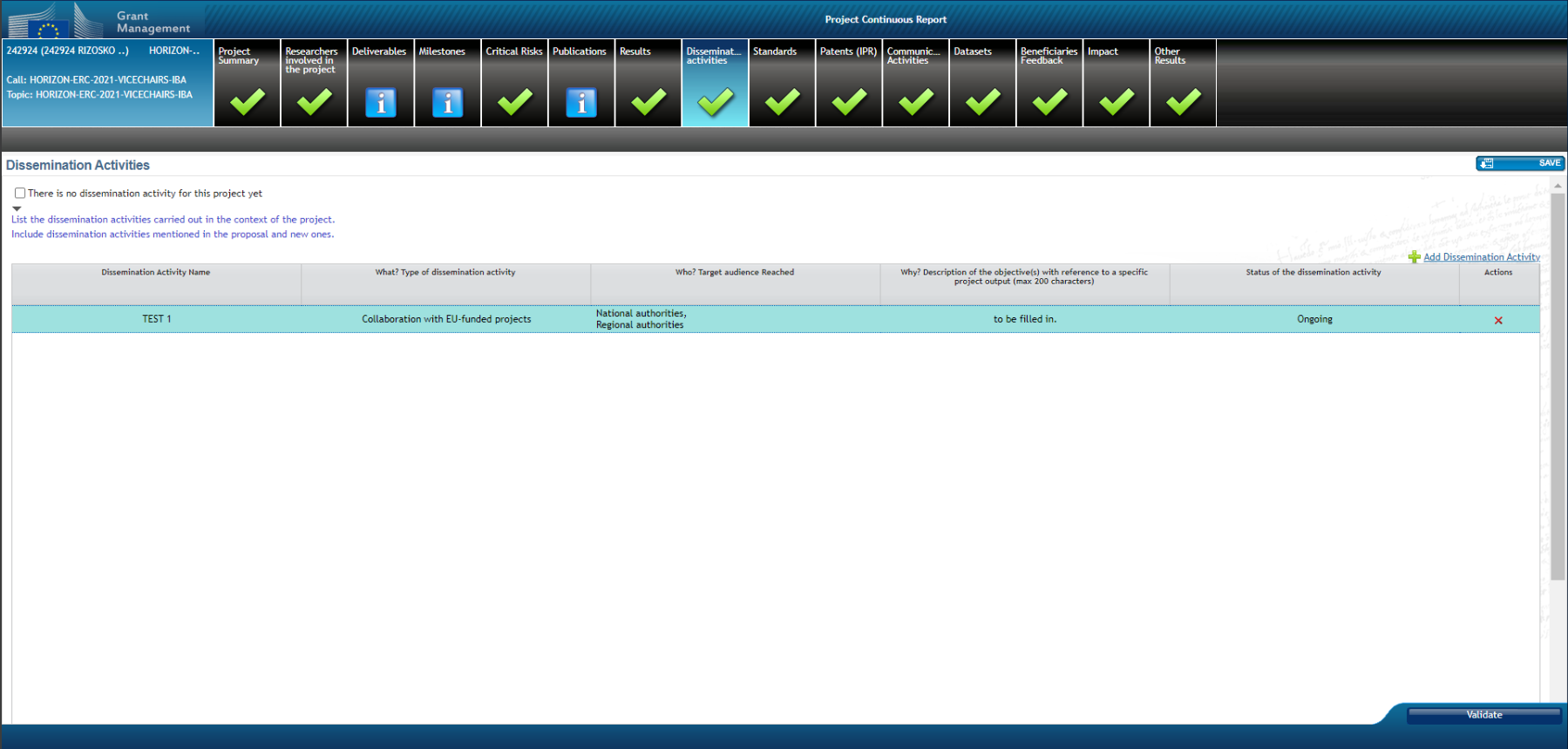 Part of the Key Impact Pathway to demonstrate the contribution to the impact on society
Qualitative rather than quantitative approach on reporting communication, dissemination and exploitation activities
Describing the activities, their purpose, the target audience and their status (pending, completed etc). 
List main communication, dissemination and exploitation activities; especially the ones for which costs are charged to the project
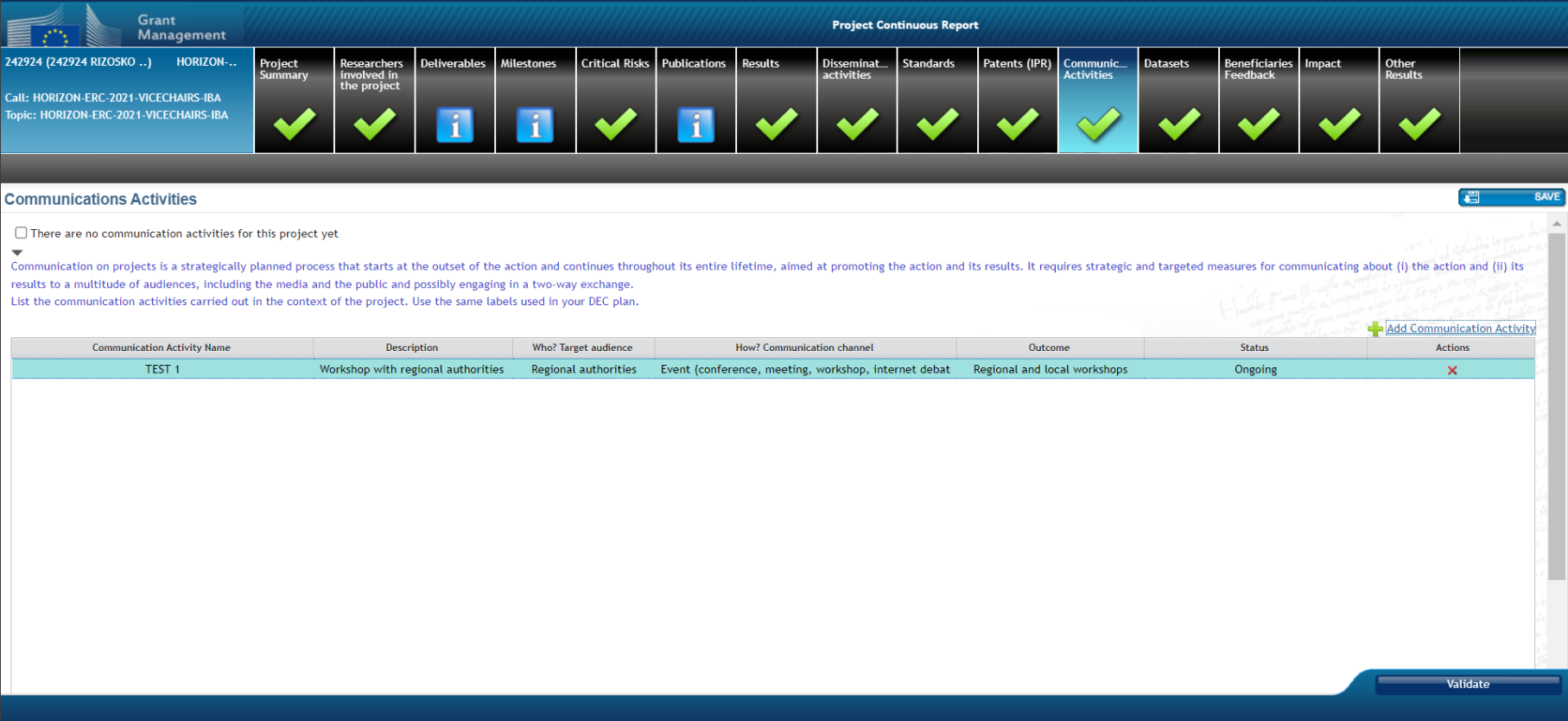 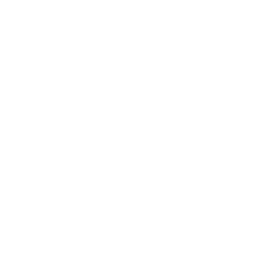 [Speaker Notes: A first version of the ‘plan for the dissemination and exploitation including communication activities’ is included in the DoA (normally section 2.2). 
A more detailed ‘plan for dissemination and exploitation including communication activities’ must be provided as a mandatory project deliverable within 6 months after signature date. This plan shall be periodically updated in alignment with the project’s progress. 
In addition, participants must report all dissemination and communication activities (those mentioned in the DoA and new ones) carried out in the context of the project via the CRM (Dissemination activities and Communication activities sections respectively). In addition, they also need to report on the IPRs that result from the project (via the CRM IPR section).

What we check:
Whether the participants have disseminated project results (foreground) and have communicated project activities and results as planned in the DoA (e.g. through publications, a page for the project on social media, press-releases, a website, video/film, etc.). 
Whether they have included a reference to EU funding.
Whether the plan for the exploitation and dissemination of the results has been updated and implemented as described in the DoA, in particular as regards intellectual property rights.
The effectiveness of the measures planned.
When the plan for exploitation and dissemination provides for exploitation primarily in non-associated third countries, whether the participants have explained how that exploitation is still in the EU interest and if it is acceptable.]
IPR and Background
Background: any tangible or intangible input — from data to know-how, information or rights — that exists before the grant is signed and that is needed to implement the action or to exploit its results (e.g. database rights, patents, prototypes, cell lines, etc.). 

Participants must give each other mutual access to the background that is necessary for the project implementation

Beneficiaries are advised to agree in writing on background before the grant is signed, to ensure that they have access rights to what is needed for implementing the action, including exploiting its results.
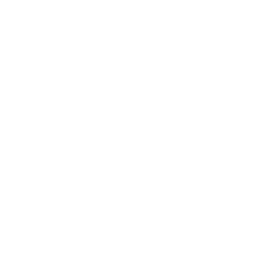 ‘Intellectual Property Rights’ (IPR) tab
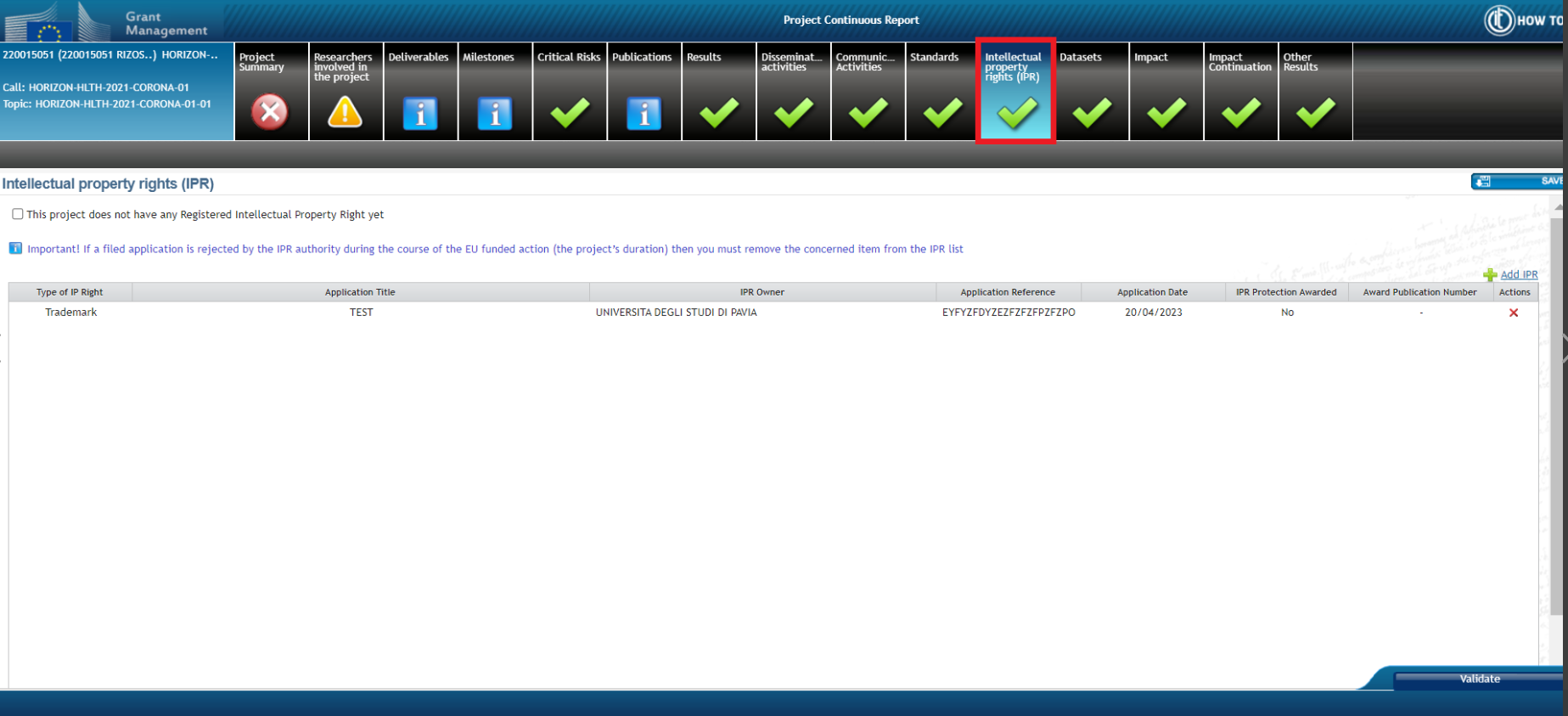 For European Patent Office, data are automatically fetched by encoding the reference
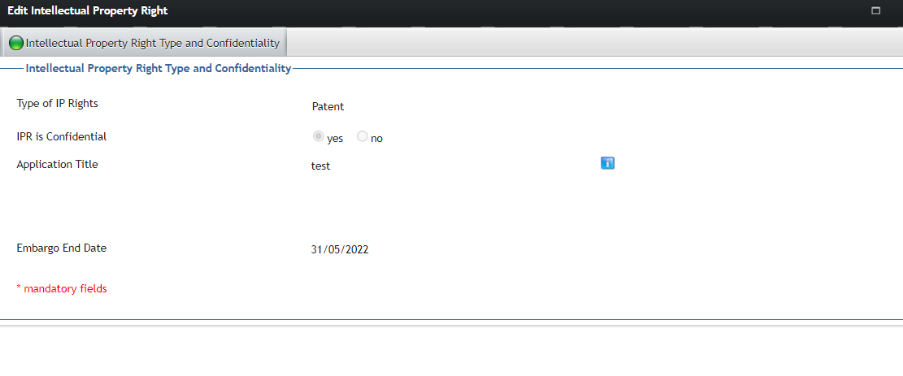 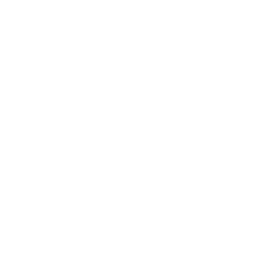 Reporting on project results
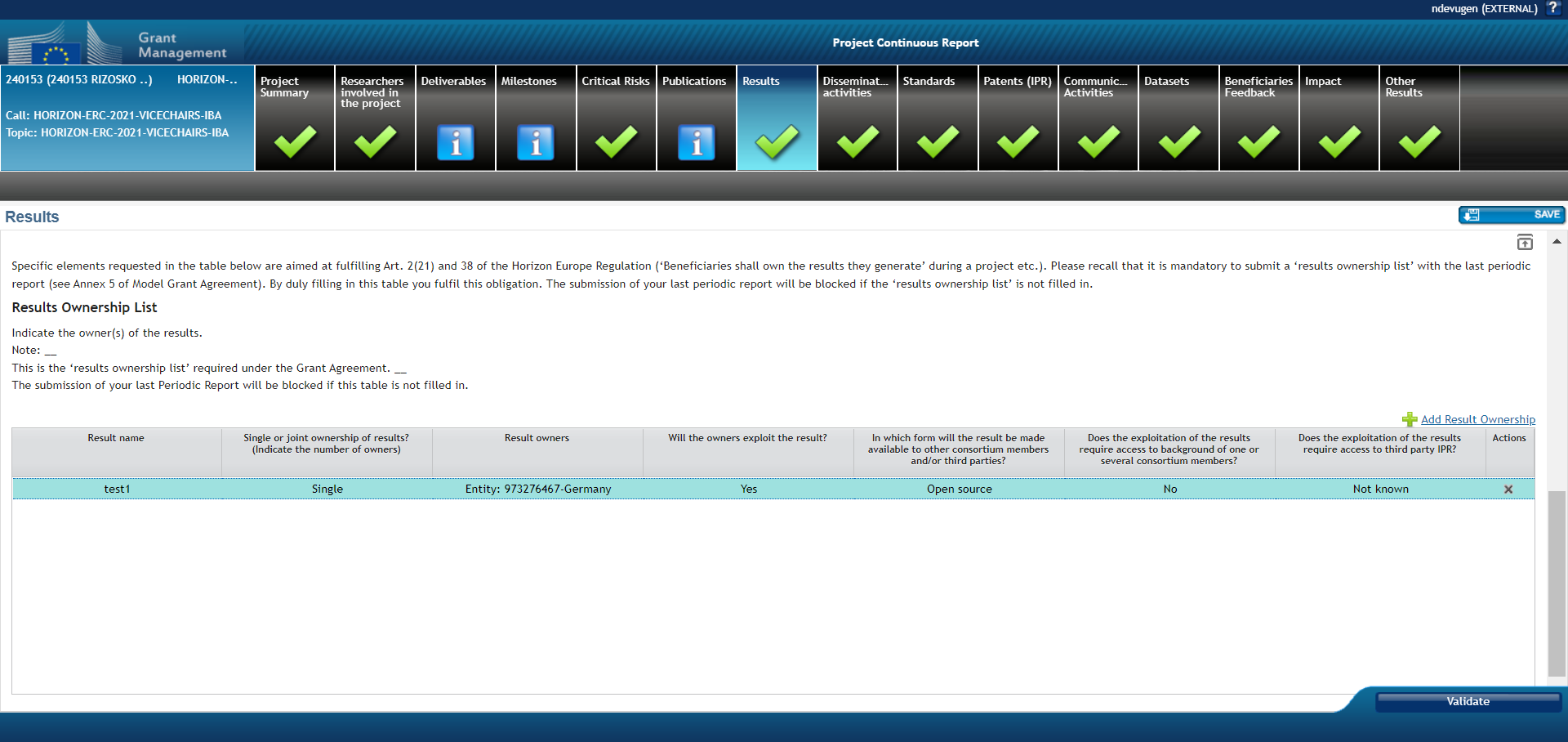 Obligation to report on project Results (content focused)
Name and type of the results + if they are Key Exploitable Results (KER) + audience or target group, steps undertaken towards exploitation and market maturity..
For Key Exploitable Results: use of Horizon Results Platform is mandatory in cases the beneficiary has not been able to exploit them within a year after the end of project (obligation may be waived –if justified- by granting authority upon request of beneficiary) 
Elements of the Results Ownership List (ROL) (Art. 2(18) and 34 of the Horizon Europe Regulation - ‘Beneficiaries shall own the results they generate’ during a project etc.). Mandatory with the last periodic report.
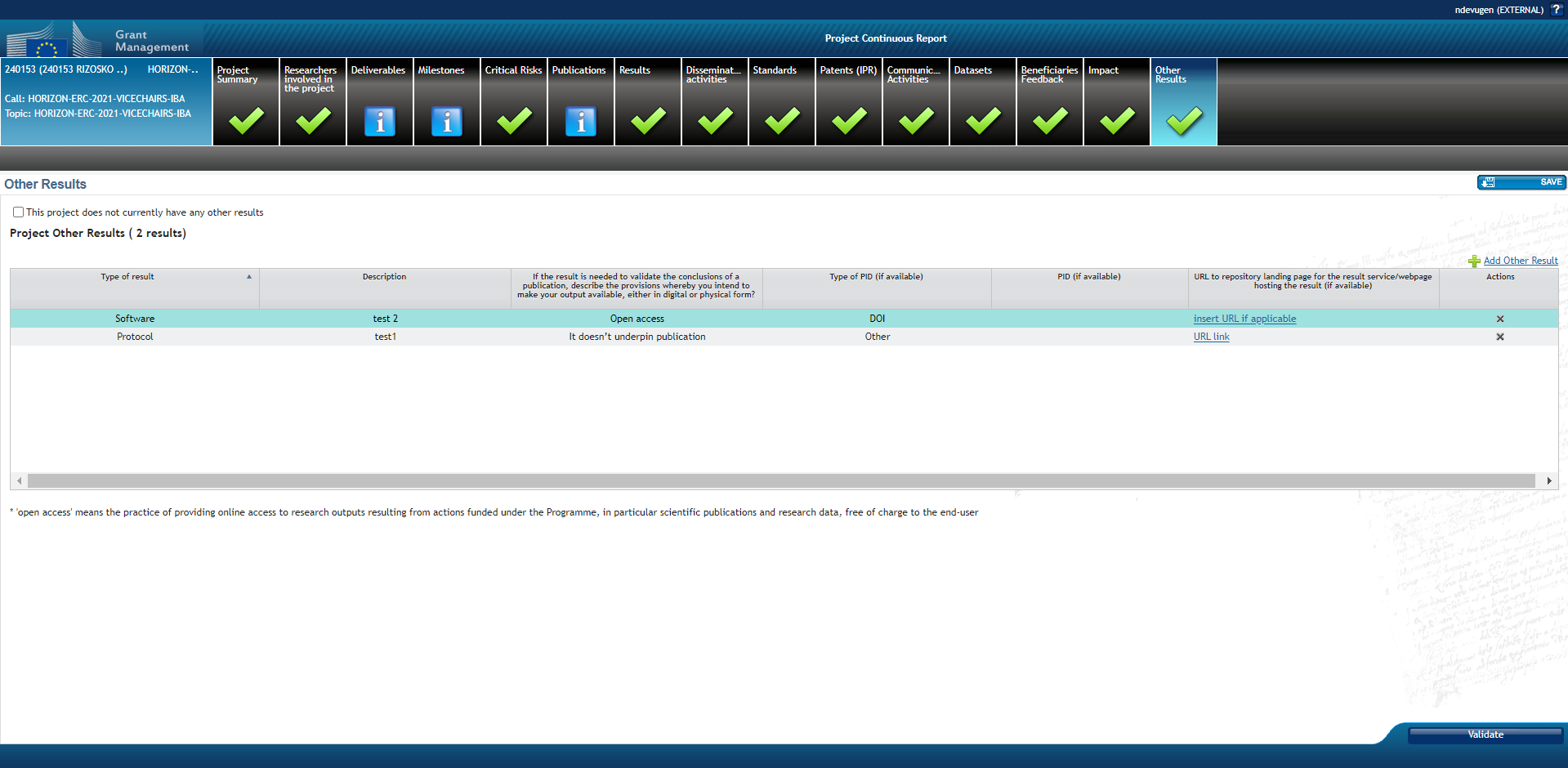 [Speaker Notes: The Results table is the place where participants report on their results, focused on their content, for example discoveries and theories, products, services, methods etc. 
These results may also produce publications, intellectual property rights, datasets, software, algorithms, protocols etc. that are encoded in separate tables, i.e. Publications, Datasets, IPR, Standards, Other results (for Software, Workflows, Prototypes, Protocols), which are part of the ‘open science artefacts’, if relevant.]
‘Results’ and ‘Other results’ tab
Examples:
The project developed a new medical device, which is described in two publications and later patented. Instructions: participants list the medical device in the results table (as ‘PROD: Product’) and add publications to this product in dedicated sections. When participants have information about the patent application, they add it in a dedicated section.
The project developed a new scientific theory which is described in several publications. Instructions: participants list the name and potential of the theory in the results table (as ‘SCI: Scientific discovery, model, theory’) and add publications to this model in publications section.
The project develops a high potential industrial process and is currently at the stage of prototyping. Instructions: participants list the industrial process n the results table (as ‘PROC: Industrial process’) and indicate the prototyping stage under ‘Steps undertaken towards exploitation’. If the there is a registered prototype, they add the registered prototype in the IPR section.
The project mainly focused on activities such as conferences, staff exchanges, or on investments in infrastructures. Instructions: participants list these as results and their potential in the results table.
The Results table is the place where participants report on their results, focused on their content, for example discoveries and theories, products, services, methods etc. 
These results may also produce publications, intellectual property rights, datasets, software, algorithms, protocols etc. that are encoded in separate tables, i.e. Publications, Datasets, IPR, Standards, Other results (for Software, Workflows, Prototypes, Protocols), which are part of the ‘open science artefacts’, if relevant.
‘Project Summary’ tab
This summary is automatically published in CORDIS and it is prefilled with proposal abstract
Participants should adapt it as the project produces results (always with PUBLIC information)
Check the text is in simple language, understandable to externals (not a copy of some technical paper or a list of publications). 
The fields 'work performed' and 'results beyond state of art' should also contain short descriptions intended for wider audience. 
Question on the 'policy relevance': this text is intended to indicate the relevance of project to the policy objectives of the call (policy feedback to DGs).
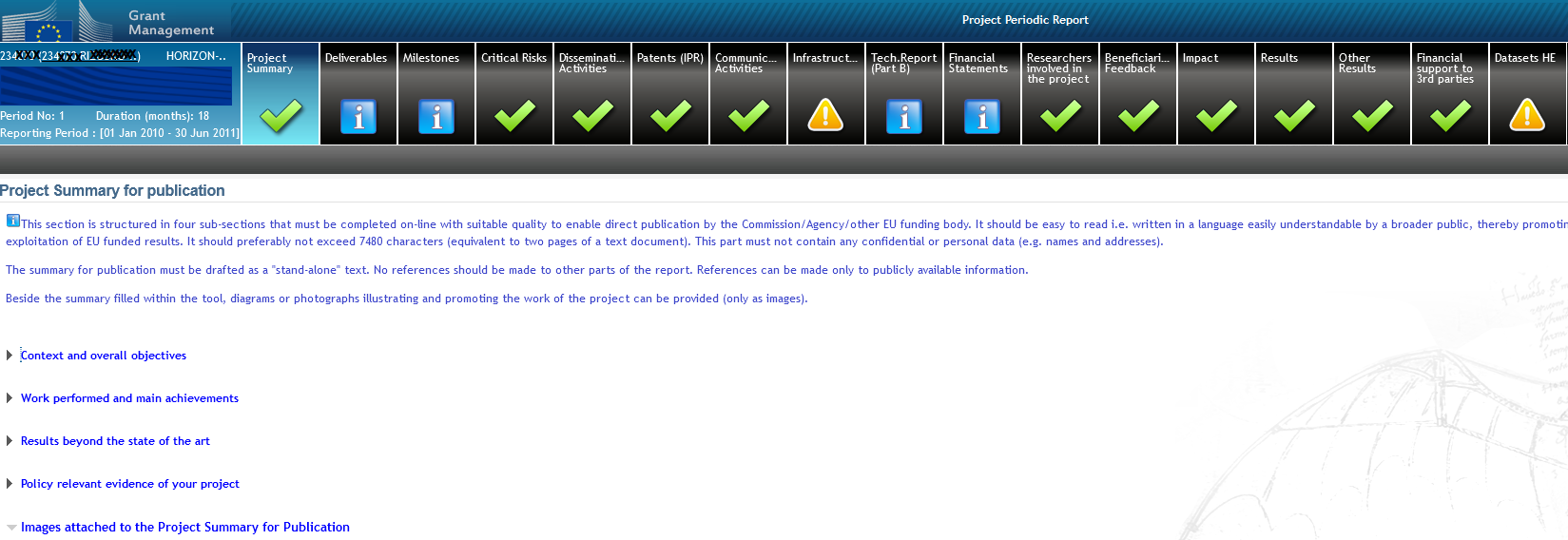 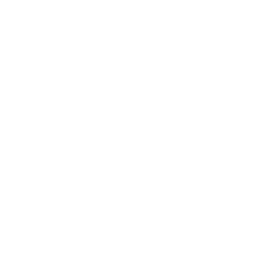 ‘Researchers’ tab
Include the list of researchers involved in their project at proposal stage. 
List of researchers can be updated in real time in Grant Management Services of the F&T Portal
Indicator on follow-up of the researchers' careers for the evaluation of HE Programme
Only researchers as defined in the Frascati manual should be encoded + those whose salary is covered by other sources, but still contributing to project’s activities
Justification needed if researcher(s) not participating or removed (especially if considered crucial at the time of the evaluation of the proposal)
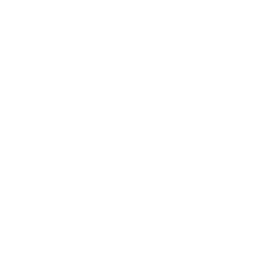 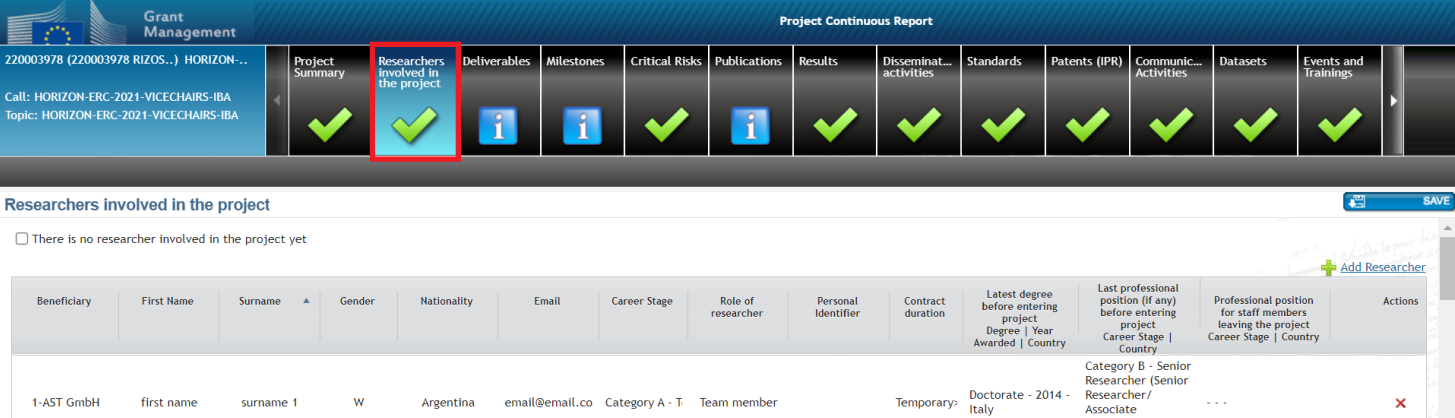 [Speaker Notes: For associated partners: the coordinator should add the respective information (APs do not have access to our tools). Same for affiliated entities, it is the linked beneficiary that should provide the information.]
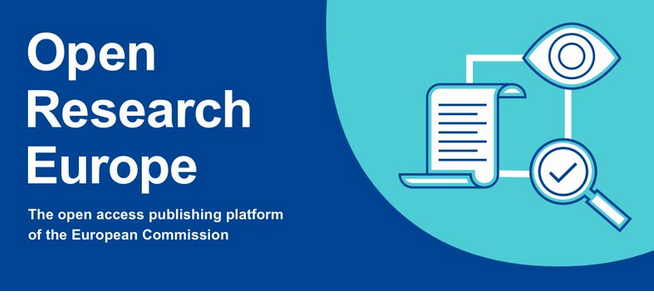 Open Science in Horizon Europe
Open Access to Scientific Publications 
Beneficiaries must ensure open access to peer-reviewed scientific publications relating to their results
Research Data Management
Beneficiaries must manage the digital research data generated in the action (‘data’) responsibly, in line with the FAIR principles
Additional practices
Where the HE work programme/call conditions provide for additional obligations regarding open science practices, those obligations must also be complied with
Open Science requirements are listed in detail in Annex 5 of the Grant Agreement
[Speaker Notes: Horizon Europe Annotated Model Grant Agreement (Annex 5, section 2 -pg 154)]
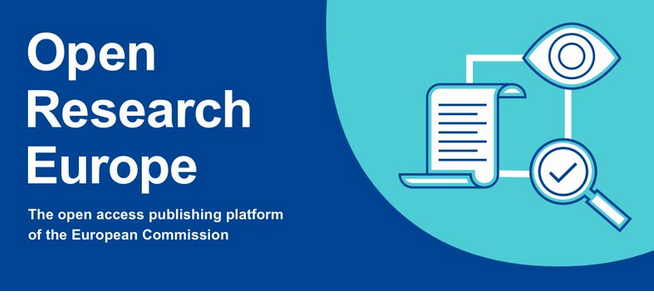 Open Research Europe
Why Open Research Europe?
Support our open access policy and beneficiary capacity to adhere to it and also enables publishing post-grant
Leading by example in operationalising open science principles within scientific publishing and enabling the European Research Area
Contribute to transparency and cost-effectiveness and explore sustainable open access publishing business models
What is Open Research Europe?
A peer-reviewed publishing platform. Not a repository. Post-publication peer-review model. First you publish, then review takes place. Publication and review reports open access under CC BY licenses. Optional service for our beneficiaries at no cost to them.
More on Open Research Europe
Ethics and research integrity
Art. 14 GA – Ethics and values
Annex 5 GA – Ethics
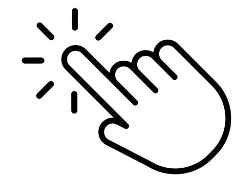 The action must be carried out in line with the highest ethical standards and the applicable EU, international and national law on ethical principles. No funding can be granted, within or outside the EU, for activities that are prohibited in all Member States. 
Respect the fundamental principle of research integrity - as set out in the European Code of Conduct for Research Integrity.
Ensure compliance with the GDPR - General Data Protection Regulation (Regulation (EU) 2016/679).
Ethics deliverables must be submitted according to Grant Agreement. Necessary authorisations need to be obtained prior to start of the activity. 
Consult PO if there are unforeseen research activities or whenever activities with potential ethical issues are modified during the project implementation (e.g.; collection or processing  of “personal data”, involving volunteers, data exchange between EU – non-EU countries).
[Speaker Notes: Guidance to facilitate the implementation of targets to promote gender equality in research and innovation 
http://ec.europa.eu/research/swafs/pdf/pub_gender_equality/KI-07-17-199-EN-N.pdf
European Charter & Code for Researchers
https://euraxess.ec.europa.eu/jobs/charter]
Implementing ethics: Ethics Check/Review requested (ethics issues cleared)
Ethics Check/Review might be requested:
In the Ethics Summary Report as result of the ethics screening/assessment done; 
During the project implementation (only for ethics checks) when it is important to reassess the global situation or specific ethics issues.  
Information to be provided by the Consortium to comply with the ethics Check/Review: 
The consortium should refer to the Ethics Work Package and the Deliverables set by the PO during the GAP;
If Ethics check is requested during project implementation, instructions on the needed documents/certificates/approvals will be provided accordingly by the PO.
Implementing ethics: Ethics Advisor or Board requested (ethics issues conditionally cleared)
Appointment of an external, independent ethics Advisor / Board
When: It is necessary for the project to be advised by one or more ethics experts. 
Where: In the Ethics WP which includes a deliverable for the appointment of the ethics Advisor/Board and for each of the regular reports to be provided. 
The Advisor/Board members must be totally independent and free from any conflict of interest.
The Advisor/Board members get paid for their services (via e.g. a service contract).
The Coordinator must grant access to the Advisor/Board members to the relevant documents needed to perform their duties. It is recommended to build a collaborative relationship with ethics Advisor/Board members (see section 9.2 of How to complete ethics self assessment).
The name/s and the ethics and research integrity expertise of the appointed Ethics Advisor/Board members must be submitted as a deliverable.
Each report prepared by the Advisor/Board must be submitted to the REA as a deliverable at the month set by the PO during GAP.  The template for Reporting must be requested to the PO!
External Independent Ethics Advisor vs Ethics Mentor
Ethics Advisor
Totally independent and free from any conflict of interest.
The Ethics Advisor is usually paid for this service (via e.g. a service contract).
Obligation to provide the REA with  independent report(s).
Ethics Mentor
Not independent of the consortium - can be a member of the same department or institution. The EM advises, shares experience and knowledge on how to properly identify and address ethics issues.
Paid as a regular staff.

Not obliged to independently report to the REA, although it is recommended to keep on file a report of the activities performed.
52
Policy feedback
It is a mechanism through which your project results feed into current and/or future policy-making: 
It gives you the opportunity to inform evidence-based policy-making, to interact with similar projects, to create synergies with other communities and to promote your project. 
It allows the EU to monitor the achievement of policy objectives and the impact of existing policies/legislation as well as to identify gaps, opportunities or potential synergies. 
To be provided throughout the whole project lifecycle in form of: 
policy briefings as a mandatory deliverable at each reporting period;
ad-hoc contributions from the project at the initiative of the COO or upon request; 
participation in cluster events, etc.
Focus on how the project contributes to advancing the EU’s policy objectives, using quantitative and/or qualitative indicators, and develop potential recommendations/best practices.
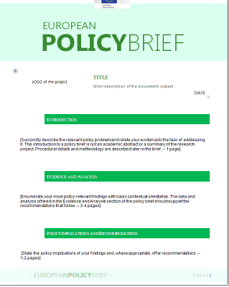 [Speaker Notes: Policy briefings:
Policy brief deliverable to be submitted at each reporting period. Templates available for RIs and for EOSC – the PO will share them with you and provide some guidance. 
Policy briefings should not be a summary of project achievements (we find them in periodic report!). 
What happens: Policy briefs will be collected and analysed periodically by RTD colleagues. They are the first document to look at in case of specific requests.]
To sum up, some good practice…
Communicate/disseminate  (Annotated Grant Agreement, art. 17)
The more publicity you are giving to the results, the more impact you have…
Cite the grant in articles, presentations, etc..
Changes in the work plan / budget 
Inform the PO and report them in the deviation section of the technical report
Deliverables/reports on time (art. 21)
TNA – special section in reporting 
Financial reporting – keep all records (art. 20)
Grants are, as a rule, not extended
III. Extra Resources
Policy framework
Horizon Europe – Funding Programme for Research and Innovation
Factsheet ‘Open Science in Horizon Europe’
Communication on ‘A new ERA for Research and Innovation’
Pact for Research and Innovation in Europe 
ERA Policy Platform
European Research Infrastructures
ESFRI Landscape Analysis 2024
[Speaker Notes: ERA Policy Platform:

Provides up-to-date information about the state of implementation of the ERA Policy Agenda and its joint actions;
Gives insights into EU-wide activities contributing to make progress on the ERA;
Features all the elements of the ERA monitoring mechanism, including interactive graphs showing the progress on ERA priorities as reported in the ERA Scoreboard and the ERA Dashboard;
Offers a repository of key ERA-related documents and reports available to the public;
Serves as a central space for communicating between all actors interested in advancing the ERA objectives.
Covers Action 8 on Research Infrastructure]
Useful resources
Horizon Europe Annotated Model Grant Agreement
Guidance on communicating about your EU-funded project 
Guidance on social media for EU funded R&I projects
CORDIS – EU research results
Horizon Results Booster
E-Translation – European Commission’s machine translation system
[Speaker Notes: eTranslation is a free web-based tool that allows you to translate online from and into any official EU language and other languages. 
Prior registration required. 
Free of use for EU institutions, public administrations, universities, EU freelance translators, SMEs, European NGOs and projects financed by the Digital Europe Programme, located in an EU country, Iceland, Norway, Liechtenstein or Ukraine. 
It produces raw machine translations. Use it to get the gist of a text or as the starting point for a human-quality translation. If you need a perfectly accurate, high-quality translation, the text still needs to be revised by a skilled professional translator.
Projects can use it to translate their document(s), such as project deliverables, prior to an upload on the Grant Management System or CORDIS.]
HE Online Manual
https://webgate.ec.europa.eu/funding-tenders-opportunities/display/OM/Online+Manual
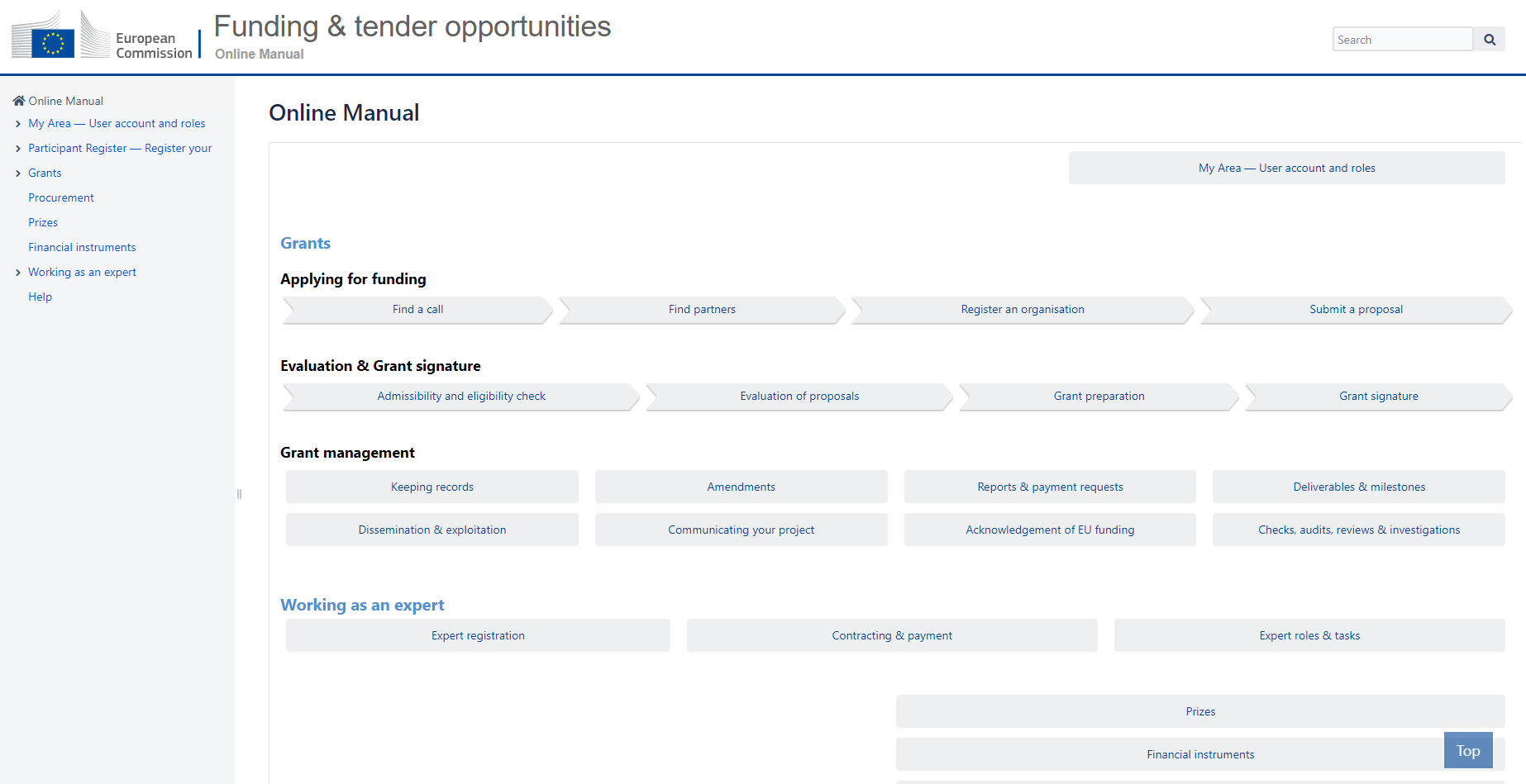 Experts needed!
We need experts for:
Assessing applications for EU funding (including prizes and tenders)
Monitoring or EU-funded projects and contracts
Giving your advice on specific issues
Experts are expected to:
have a high level of expertise in their field(s)
be available for occasional, short-term assignments
Find out more about expert work and registration here.
We welcome experts from all gender identities and backgrounds.
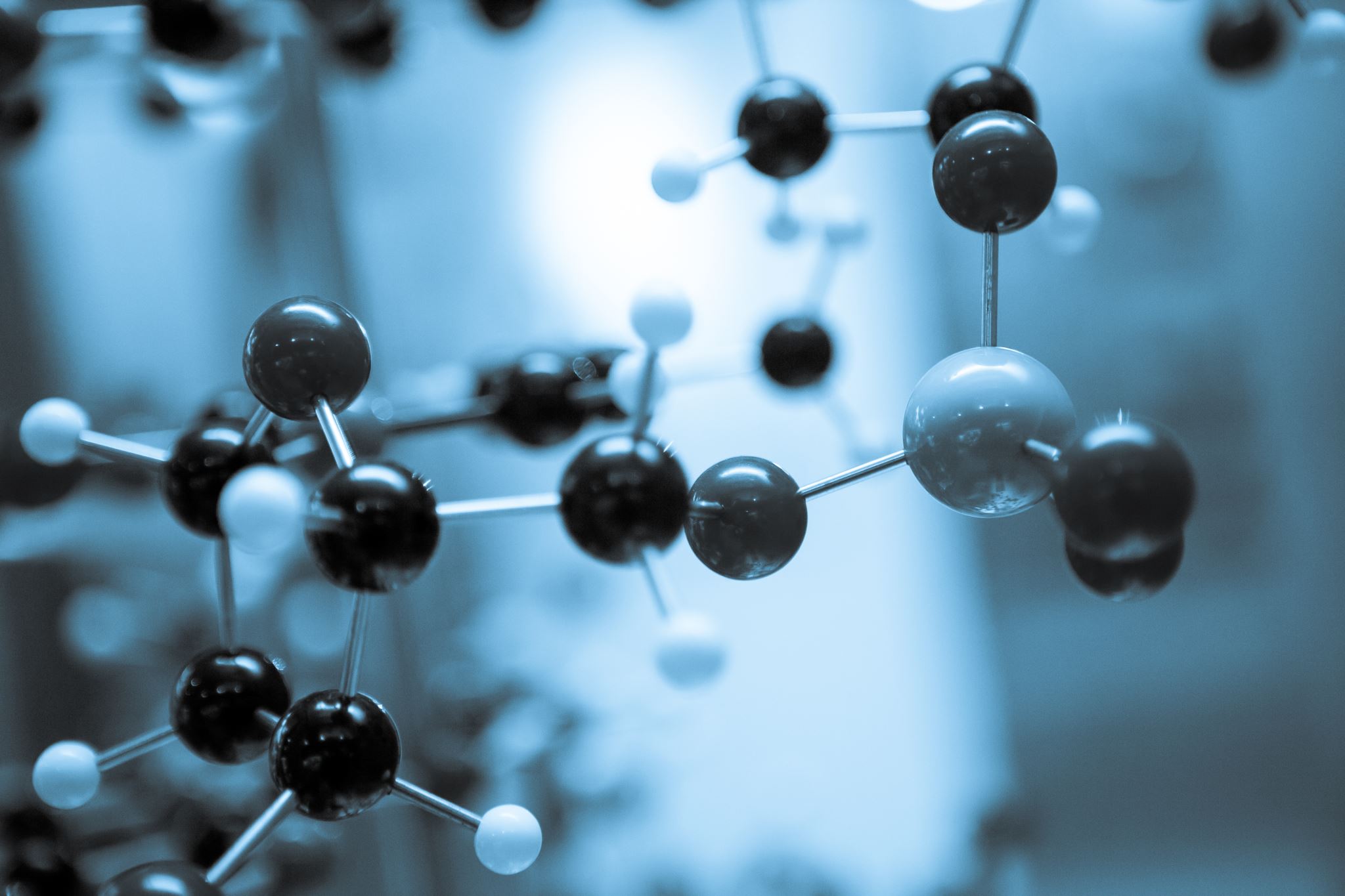 Open Science
Open science (OS) is an approach based on open cooperative work and systematic sharing of knowledge and tools as early and widely as possible in the process, including active engagement of society.
Open science practices include: 
Early and open sharing of research (for example through preregistration, registered reports, pre-prints, or crowd-sourcing)
Research output management including research data management (RDM)
Measures to ensure reproducibility of research outputs
Providing open access to research outputs (e.g. publications, data, software, models, algorithms, and workflows) through deposition in trusted repositories
Participation in open peer review
Involving all relevant knowledge actors including citizens, civil society and end users in the co-creation of R&I agendas and contents (such as citizen science)
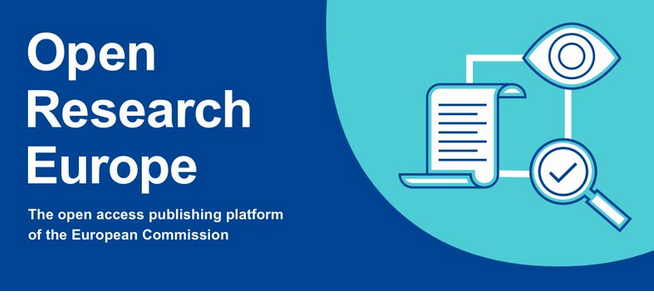 Open access to publications (1/2)
Beneficiaries must ensure open access to peer-reviewed scientific publications relating to their results. In particular, they must ensure:
 at the latest upon publication, deposition of the Author Accepted Manuscript or Version of Record in a trusted repository + immediate open access via the repository under a Creative Commons Attribution license (CC BY) or  equivalent (Creative Commons Attribution Non Commercial/Non Derivatives licenses or equivalent are allowed for long-text formats) 
No embargo periods are accepted (for green open access)
 information via the repository about any research output/tools/instruments needed to validate the conclusions of the scientific publication
Metadata must be open under a Creative Commons Public Domain Dedication (CC 0) or equivalent, in line with the FAIR principles and provide information about the licensing terms and persistent identifiers, amongst others.
Open access to publications (2/2)
Beneficiaries (or authors) must retain sufficient intellectual property rights to comply with the open access requirements
Publication in venue of your choice but publication fees are reimbursable only if publishing venue is full open access (publication fees in hybrid venues are not reimbursed, even if some of the articles are open access)
Do not place the journal's DOI in the field of the repository (even if gold access); double check the provided links (including the repositories)
Login to OpenAIRE  and verify your project publications; it provides also an interface to immediately upload a copy to Zenodo repository
Acknowledgement of EU funding must be present
Consider the option to publish at no costs in Open Research Europe, the European Commission open access publishing platform
Trusted repositories under Horizon Europe
Trusted repositories are either certified repositories (e.g. CoreTrustSeal, nestor Seal DIN31644, ISO16363) and/or disciplinary/domain repositories that are commonly used/endorsed by the research communities (e.g. ELIXIR deposition databases).
General-purpose repositories and institutional repositories are, in general, also acceptable.
Trusted repositories share essential properties:
Mechanisms to ensure integrity and authenticity of contents.
Offer clear information about their policies/services.
Provide broad, and ideally open access to content (consistent with legal and ethical constraints).
Assign PIDs, ask for detailed metadata in a standardized (e.g. Dublin Core) and machine-readable way.
Ensure mid- and long-term preservation of contents, expert curation, quality assurance.
Meet national and/or international security criteria
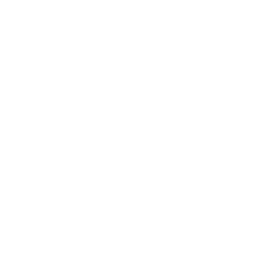 Research data management (1/2)
Beneficiaries must manage the digital research data generated in the action responsibly, in line with the FAIR (“Findable”, “Accessible”, “Interoperable”, Reusable”) principles and:  
 establish + regularly update a data management plan (‘DMP’) for generated (and/or collected) data
 as soon as possible and within the deadlines set out in the DMP, deposit the data in a trusted repository (federated in the EOSC if required in the call conditions) + ensure open access under CC BY, CC 0 or equivalent, following the principle ‘as open as possible as closed as necessary’
 provide information via the repository about any research output/tools/instruments needed to re-use or validate the data
Metadata must be open under CC 0 or equivalent (to the extent legitimate interests or constraints are safeguarded), in line with the FAIR principles and provide information about the licensing terms and persistent identifiers, amongst others.
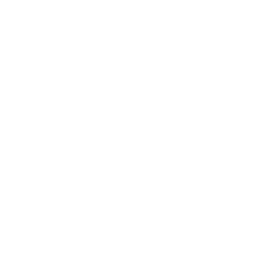 [Speaker Notes: Proper Research Data Management (RDM) is mandatory for any Horizon Europe project generating or reusing research data, as a key part of Horizon Europe's open science requirements.]
Research data management (2/2)
Exceptions to open access to research data. Data may be kept closed if:
providing open access is against the beneficiary’s legitimate interests, including regarding commercial exploitation; 
it is contrary to any other constraints, such as data protection rules, privacy, confidentiality, trade secrets, Union competitive interests, security rules, intellectual property rights or would be against other obligations under the Grant Agreement.
Keep in touch
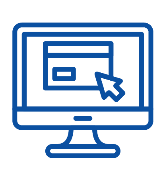 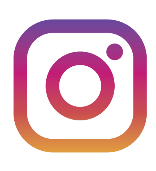 ec.europa.eu/info/research-and-innovation_en
europeancommission
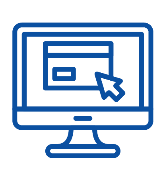 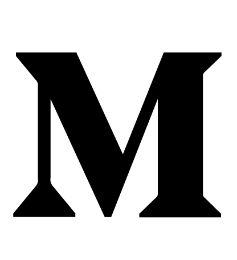 rea.ec.europa.eu
@EuropeanCommission
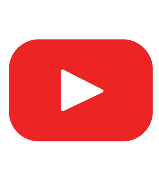 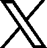 @REA_research
EUTube
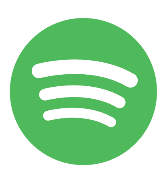 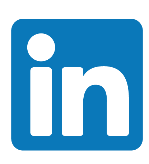 EU Spotify
European Research Executive Agency (REA)
Thank you
© European Union 2020
Unless otherwise noted the reuse of this presentation is authorised under the CC BY 4.0 license. For any use or reproduction of elements that are not owned by the EU, permission may need to be sought directly from the respective right holders.
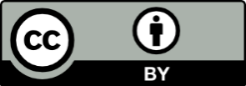 [Speaker Notes: Update/add/delete parts of the copy right notice where appropriate.
More information: https://myintracomm.ec.europa.eu/corp/intellectual-property/Documents/2019_Reuse-guidelines%28CC-BY%29.pdf]